apple pi robotics
9/11/2019
Agenda
What is FIRST  

Who is Apple Pi Robotics?

Fall Season

Registration Paperwork  & Youth Protection Program (YPP)

Build and Competition Season

Meeting Locations & Logistics

Costs, Sponsors & FUNdraising

Expectations and “Gracious Professionalism”
What is first robotics?
What is First Robotics?
The Mission of First:

FIRST's mission is to inspire young people to be science and technology leaders, by engaging them in exciting mentor-based programs that build science, engineering and technology skills, that inspire innovation, and that foster well-rounded life capabilities including self-confidence, communication, and leadership.
The tiers of first
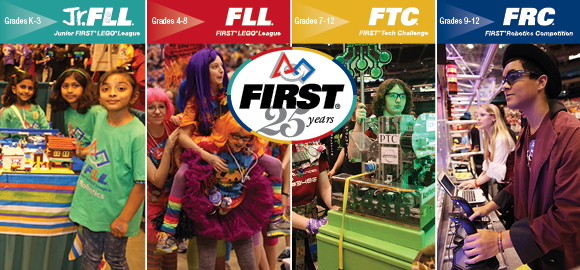 VIDEO
FIRST Robotics Video   https://youtu.be/EE-bCy71BJc


Over $24 Million in scholarship opportunities available
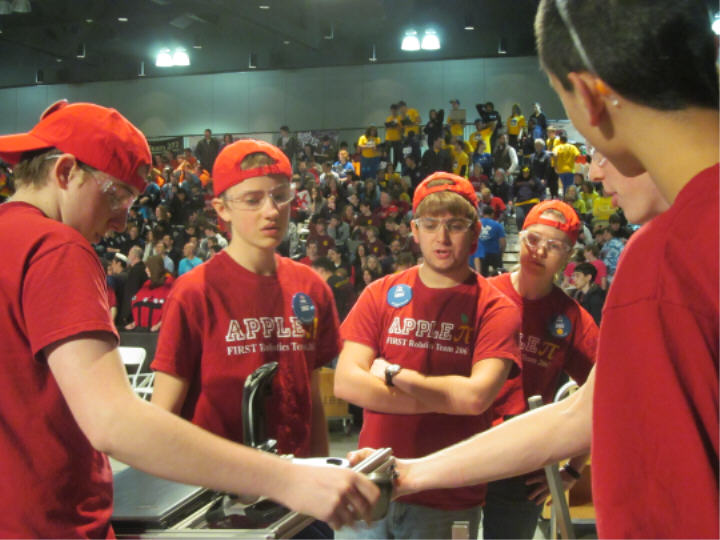 A brief history of apple pi
The development of the team
Founded in 2007 by Al Bishop of Bishop's Orchard
  Gained support of local businesses and developed key sponsors
  Became a 4-H team in 2010
 Moved build locations to meet our growing demands  - 
     29 Soundview Rd, Building 2, Unit #3
 Continuously grew over the years
2008: 9 students
2019:  50-55 students?
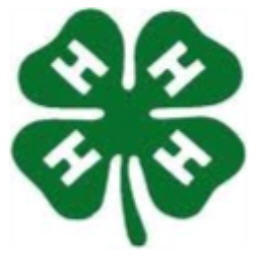 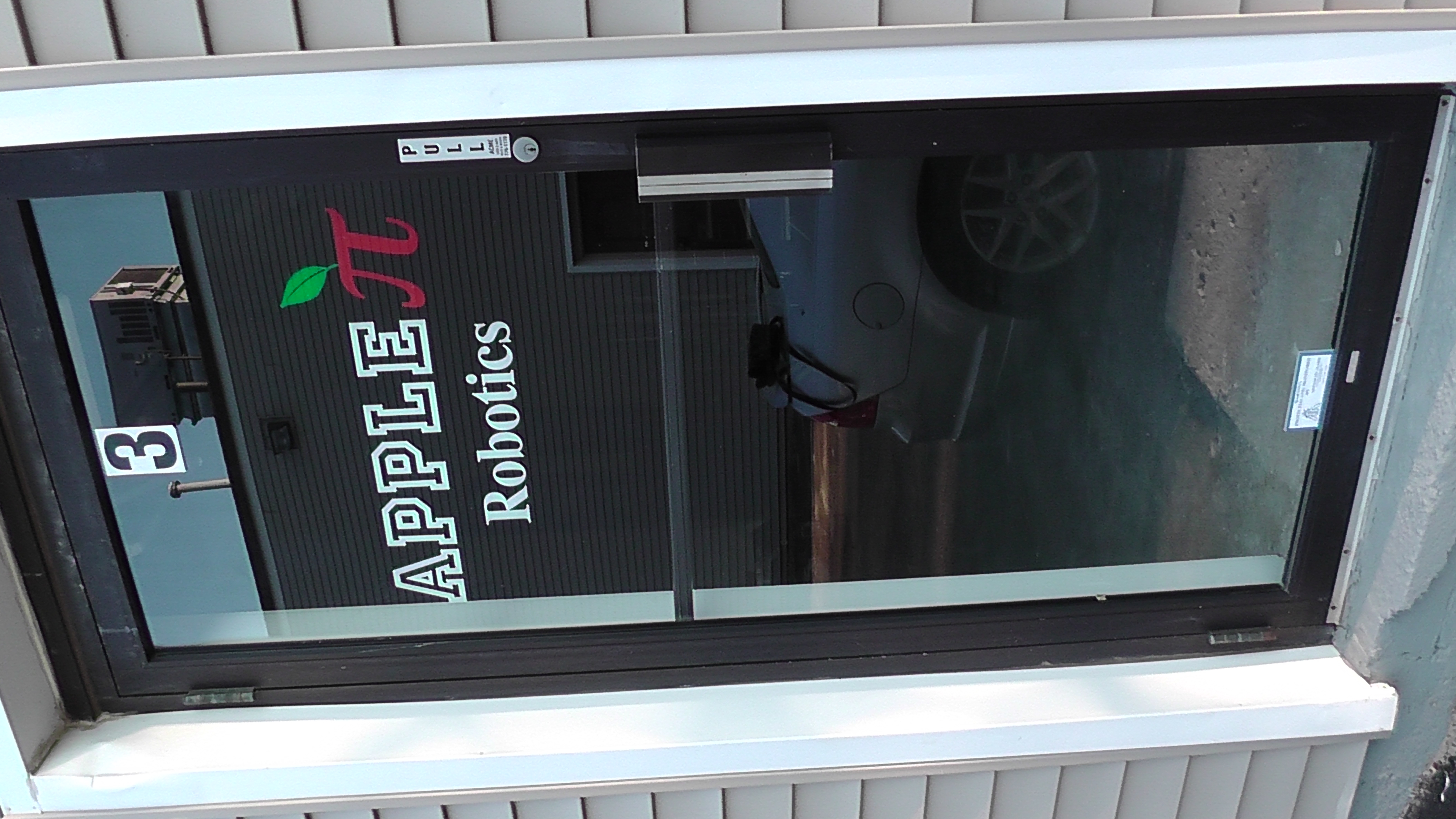 MAJOR ACCOMPLISHMENTS
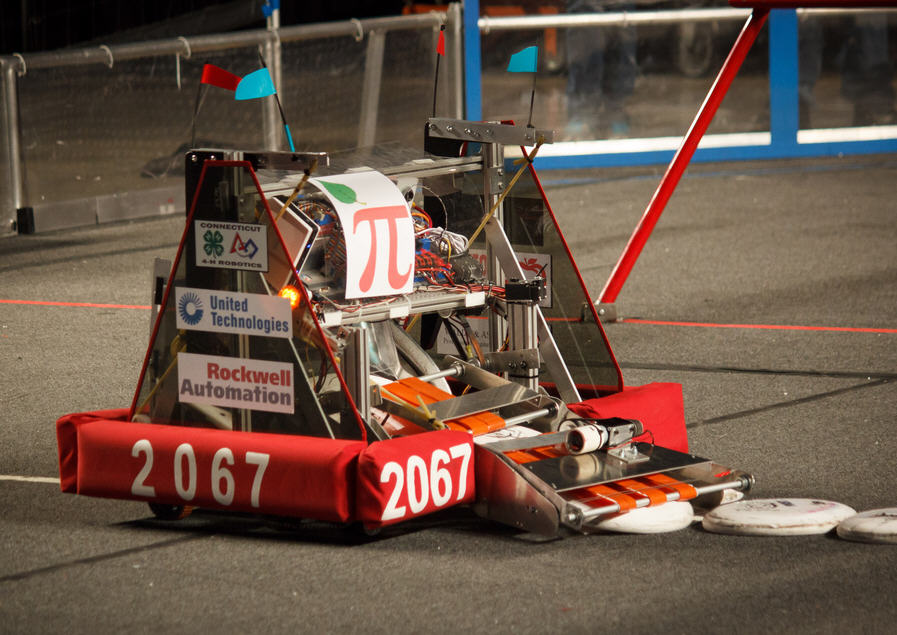 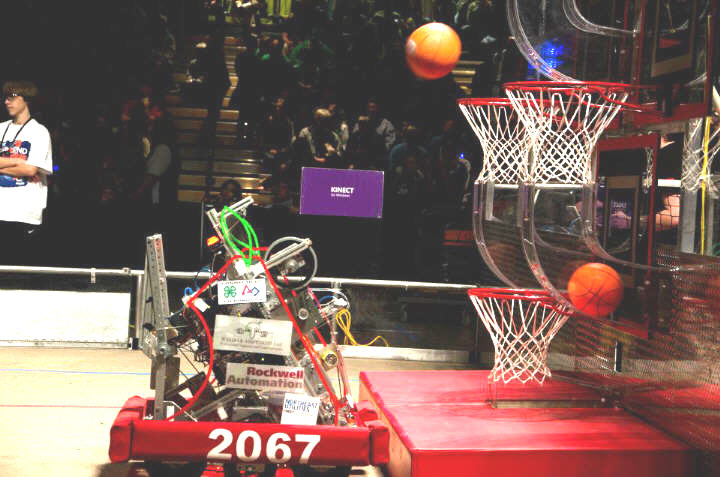 World Championships 5 of 8 years
World Championship bracket quarterfinalist and semi finalist  (2014 and 2015)
 New England District Champions 2015
New England Chairman’s Award Winner 2014
Hartford District Chairman’s Award Winner 2014
New England Engineering Inspiration Award 2015, District Engineering Inspiration Award 2019
District Excellence in Engineering Award 2019
District Innovation & Control Award 2018
WPI Regional Champion-2012 & Imagery Award Recipient
State Champions 2015
Numbers of finalist/semi finalist competition awards
First FLL team, now 6 teams          
Game Video - https://youtu.be/qCNivnL9xuw
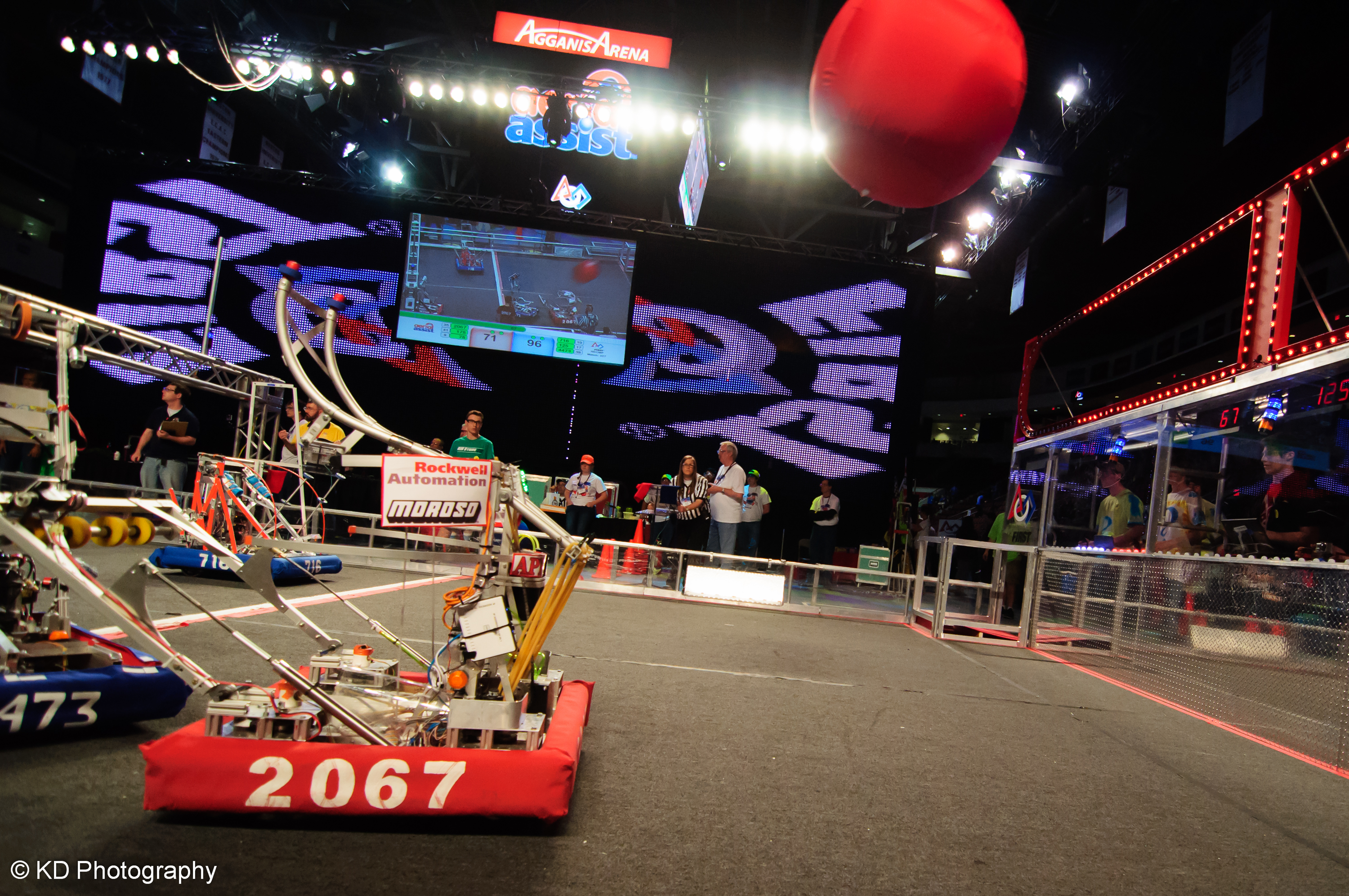 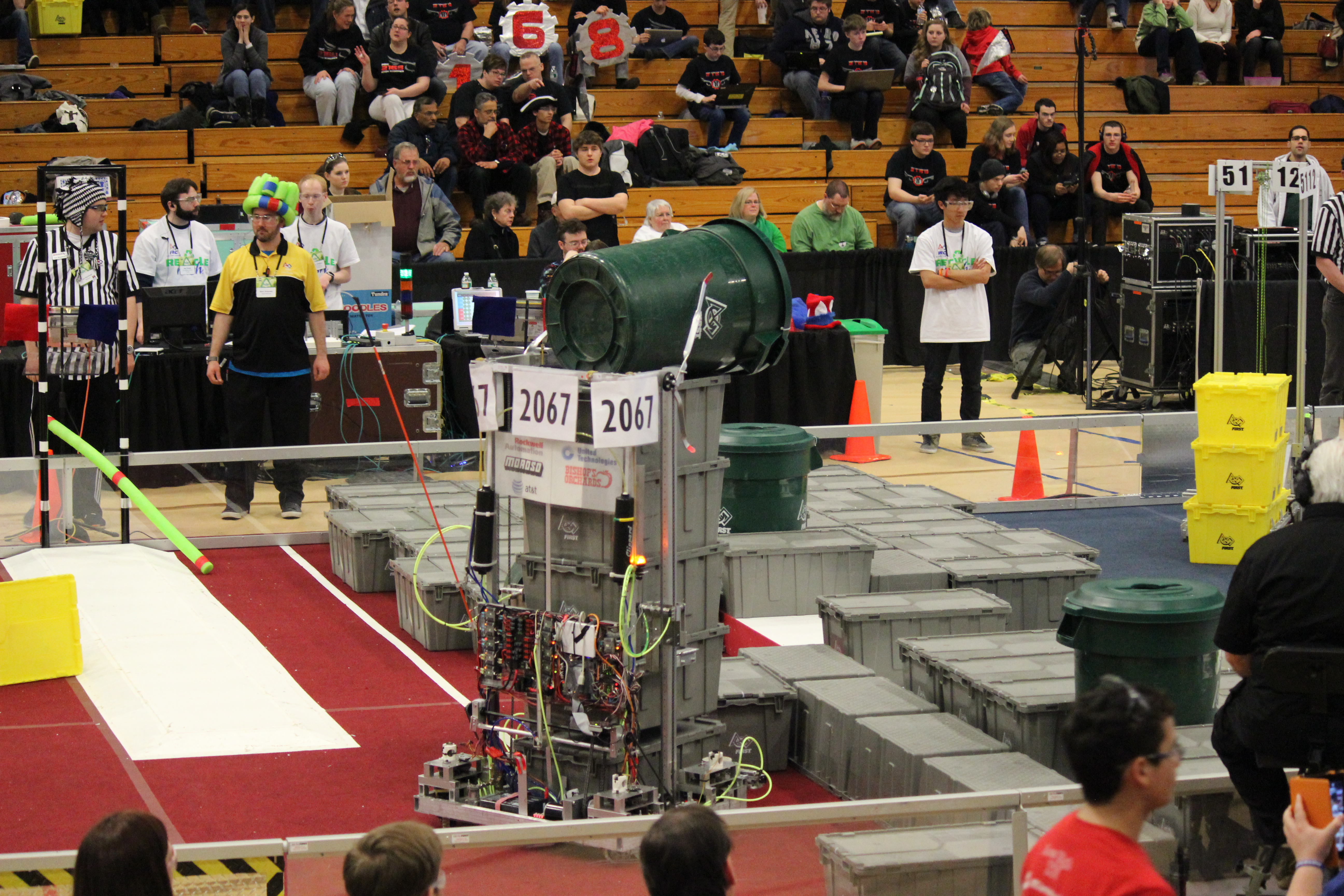 MAJOR ACCOMPLISHMENTS
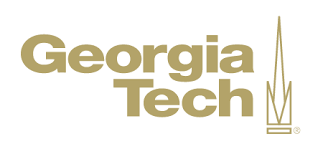 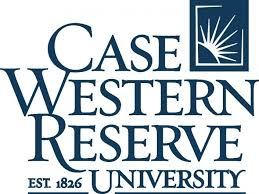 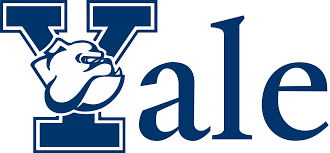 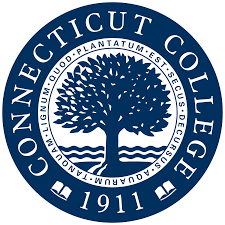 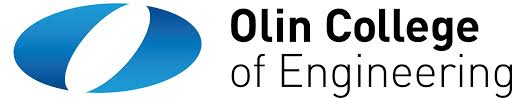 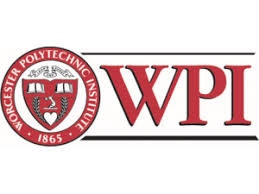 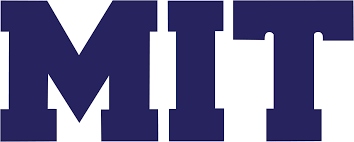 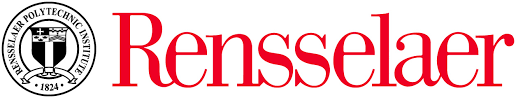 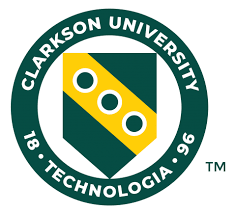 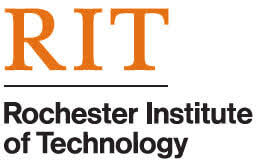 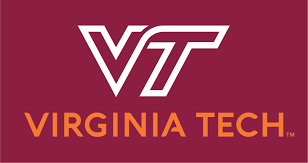 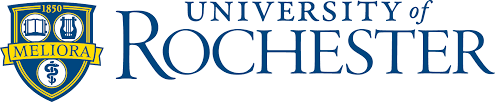 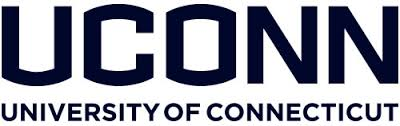 The season at a glance
Bash at the beach
All day on Saturday, Oct. 19th at Lyme-Old Lyme HS
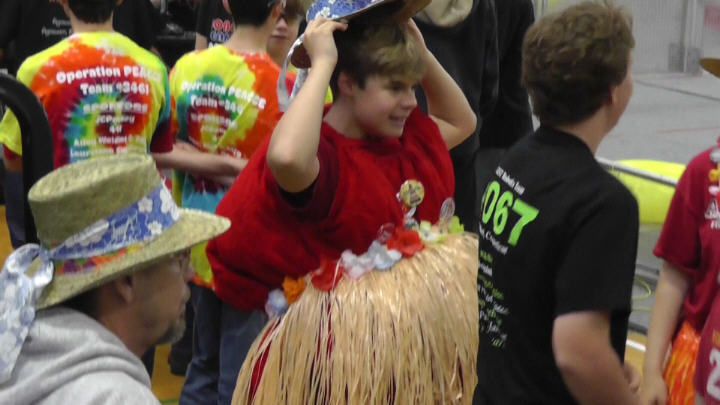 Great intro for both parents and students

Exposure to an Event

Fun time in low pressure environment
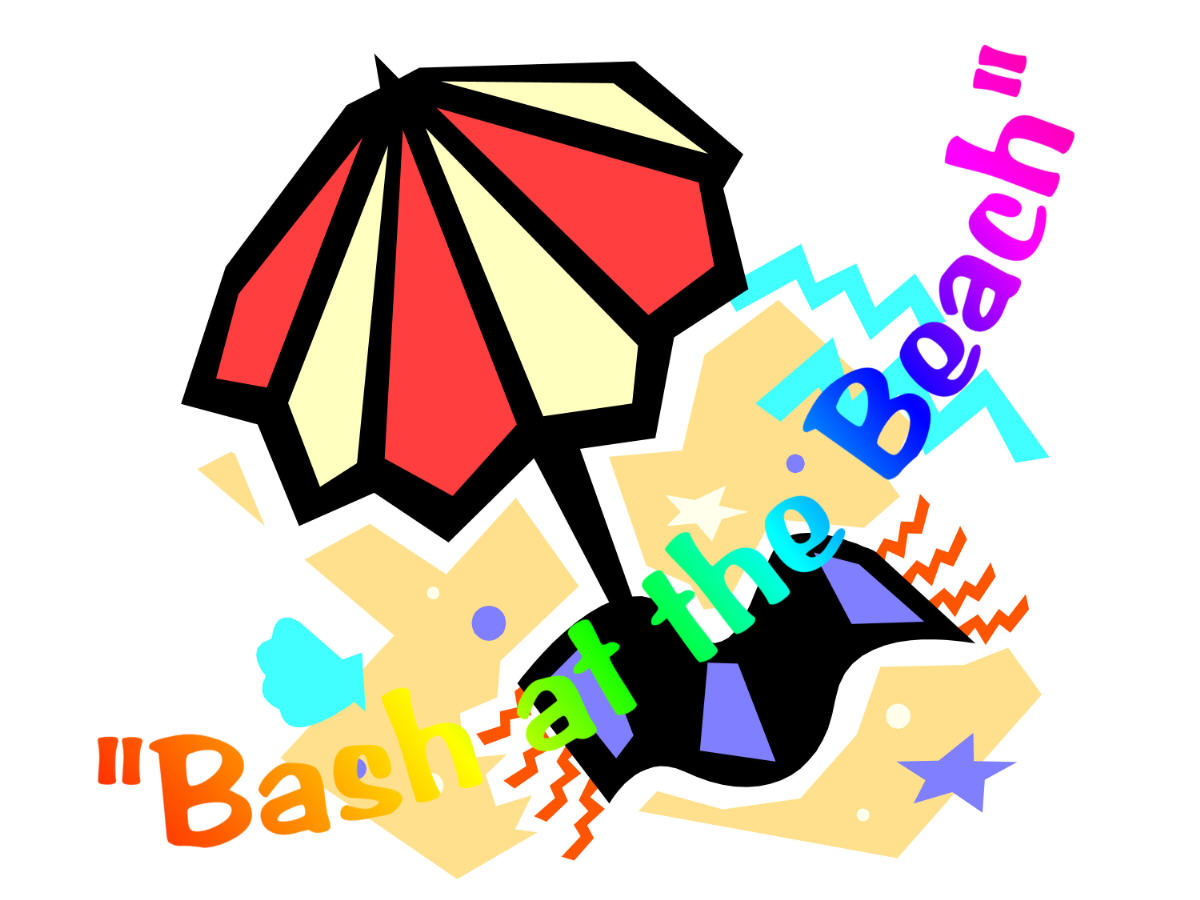 Fall training
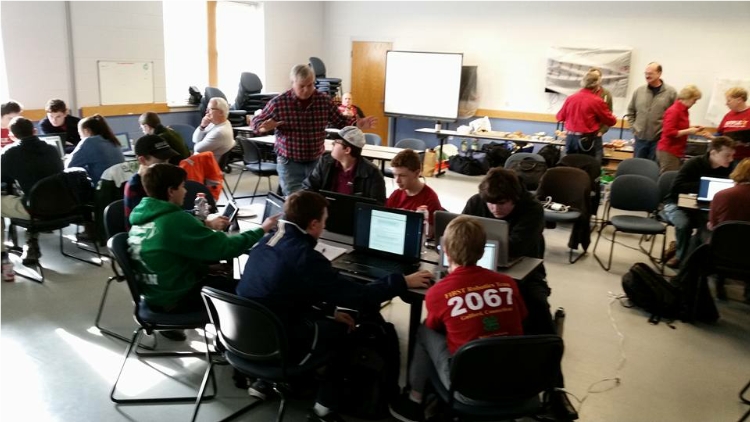 Team building, goal setting and group decision making 

  Shop organization –  “Where is the…”


   Machinery at shop; hand tools and power equipment  -    “How do I…”
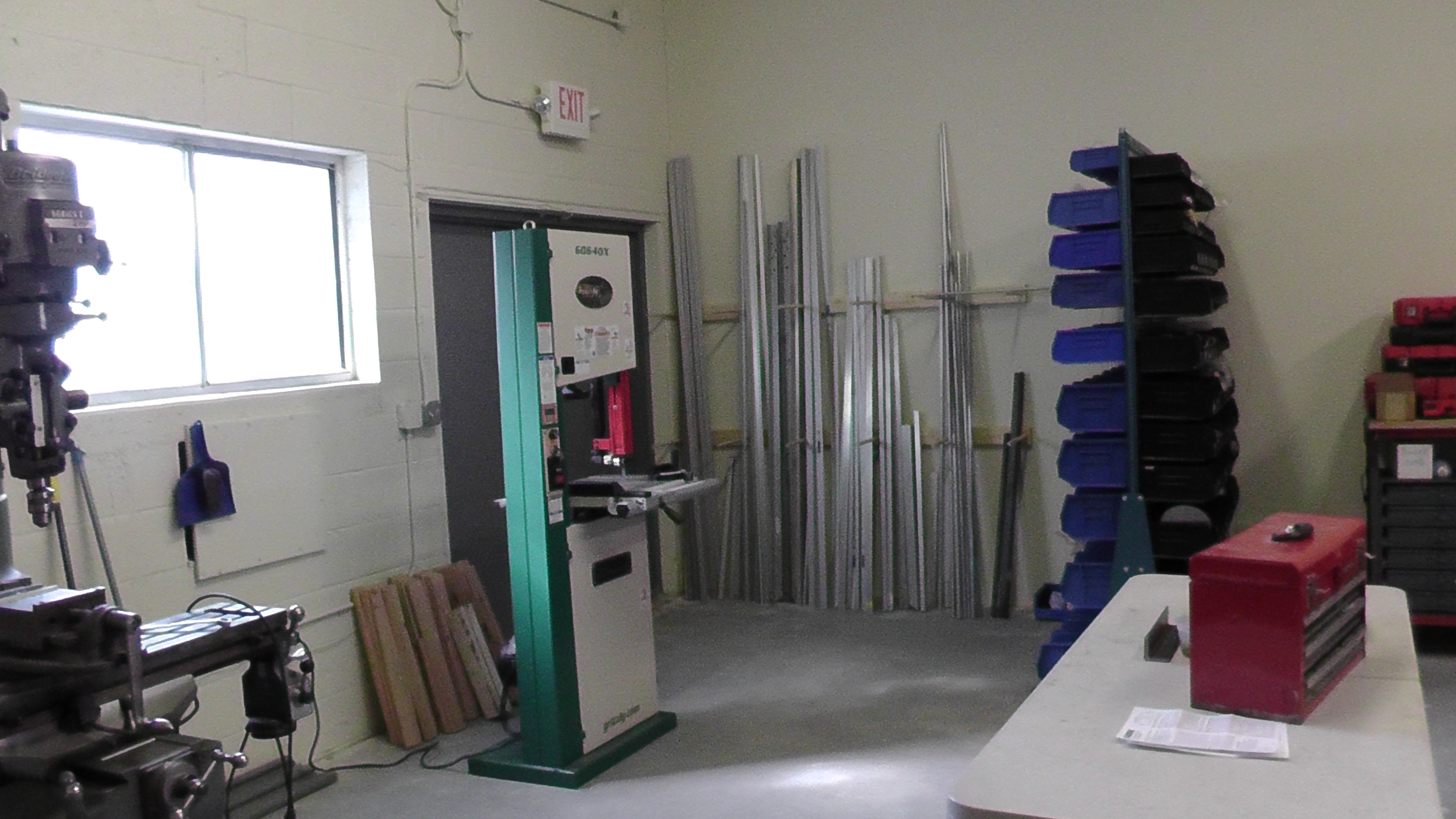 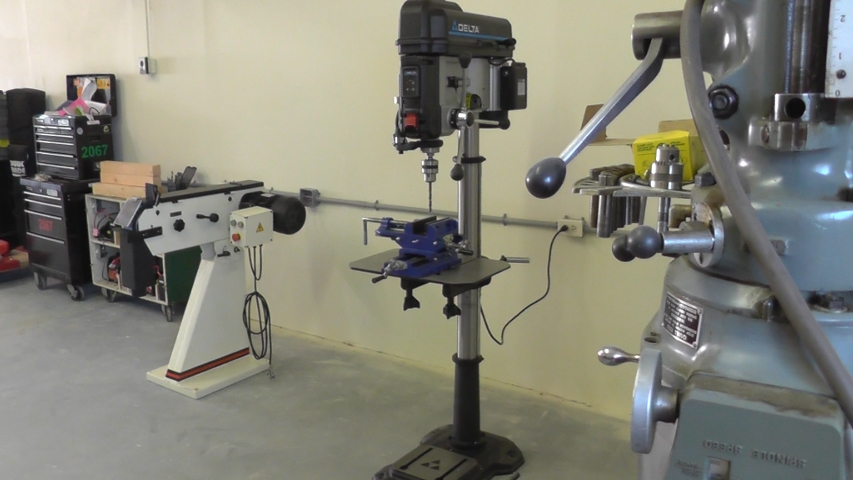 Fall Training
Shop Training
Pre-season
Basic mechanical principles; mechanical advantage, energy, mass, power
Shop machinery – proper use of band saw, Bridgeport, drill press, hand tools 
Shop Safety
Tuesday from 5-6:30pm and Wednesdays from 5 to 6:30pm and 6:30-8:00pm
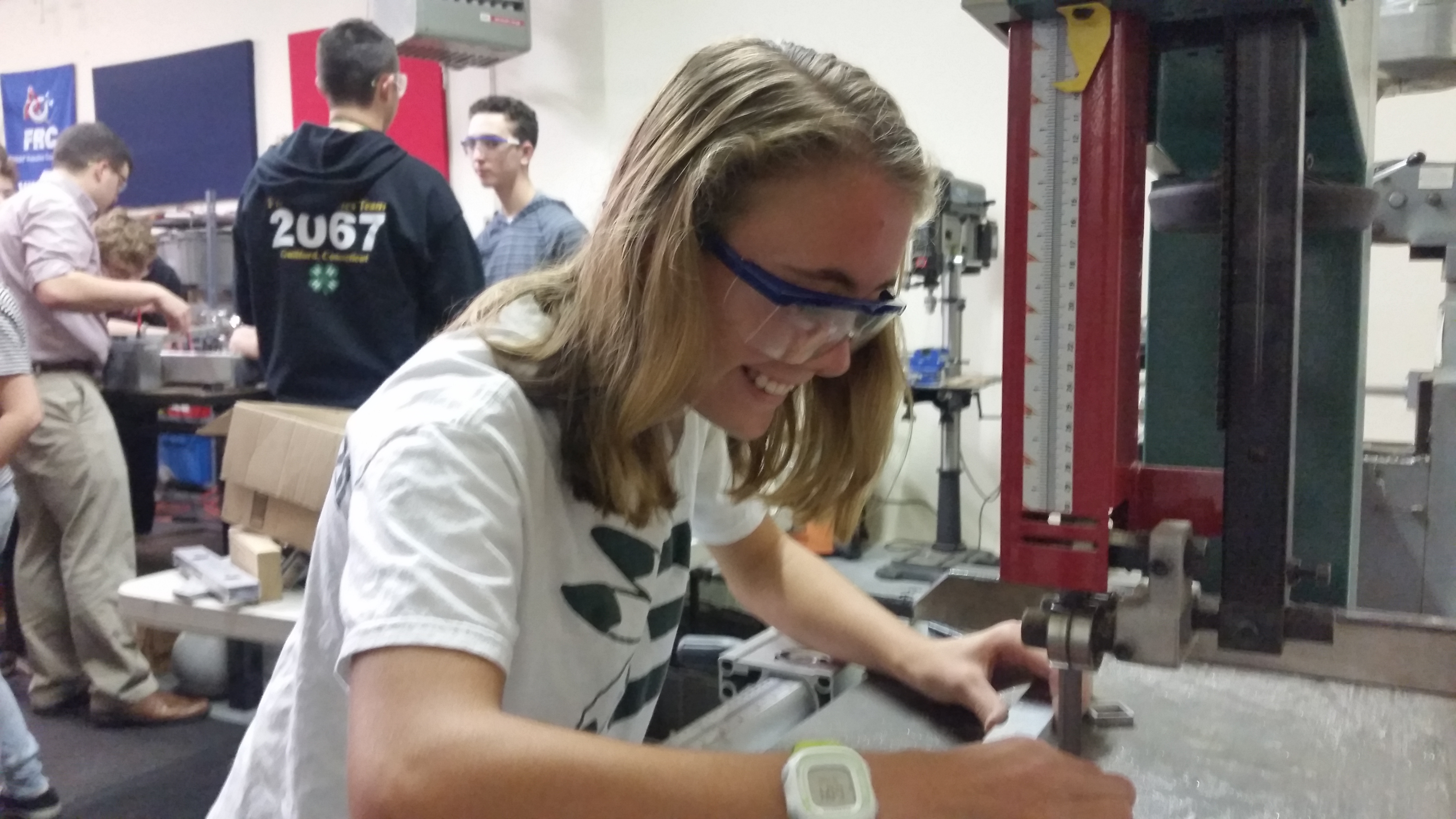 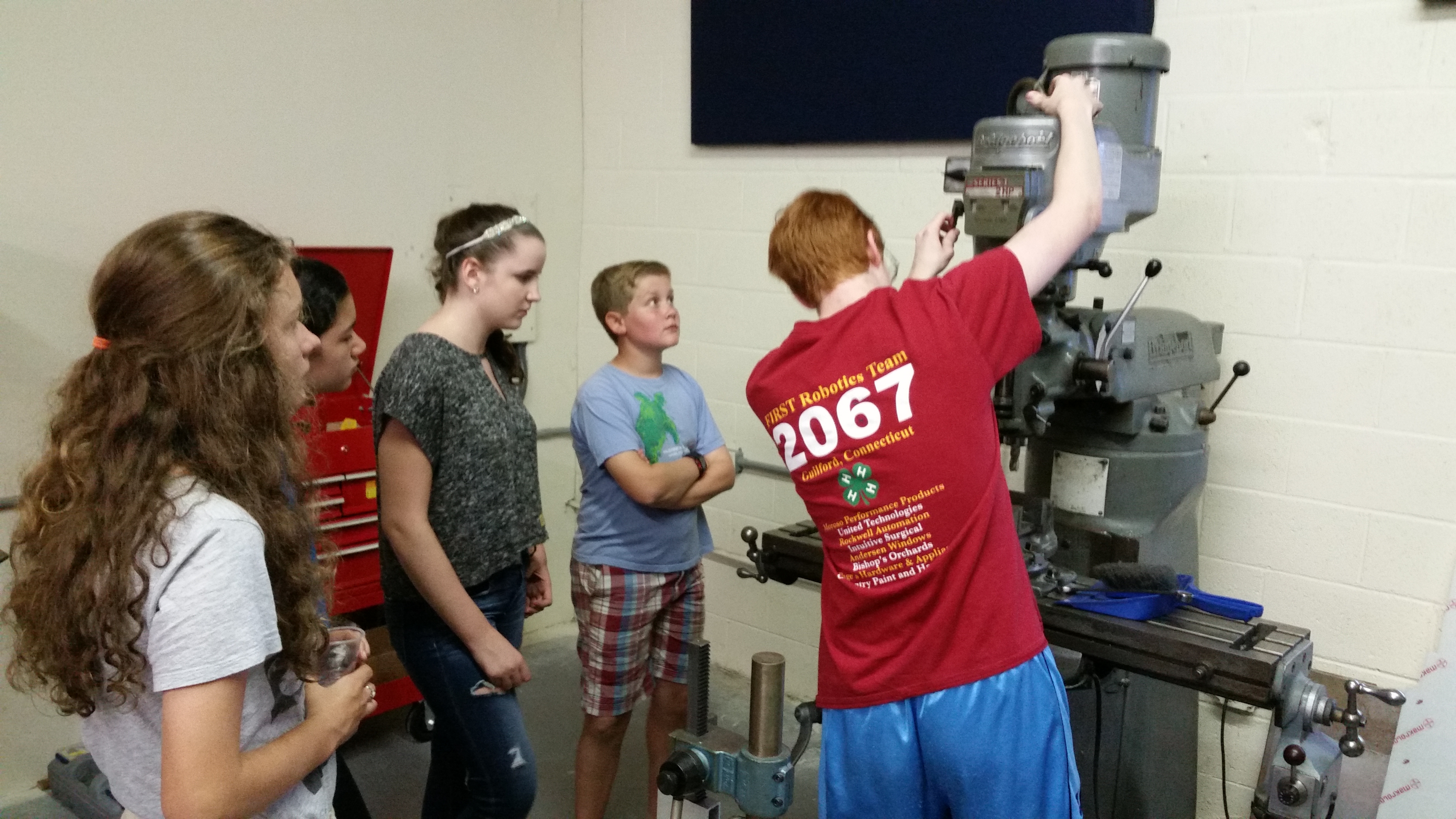 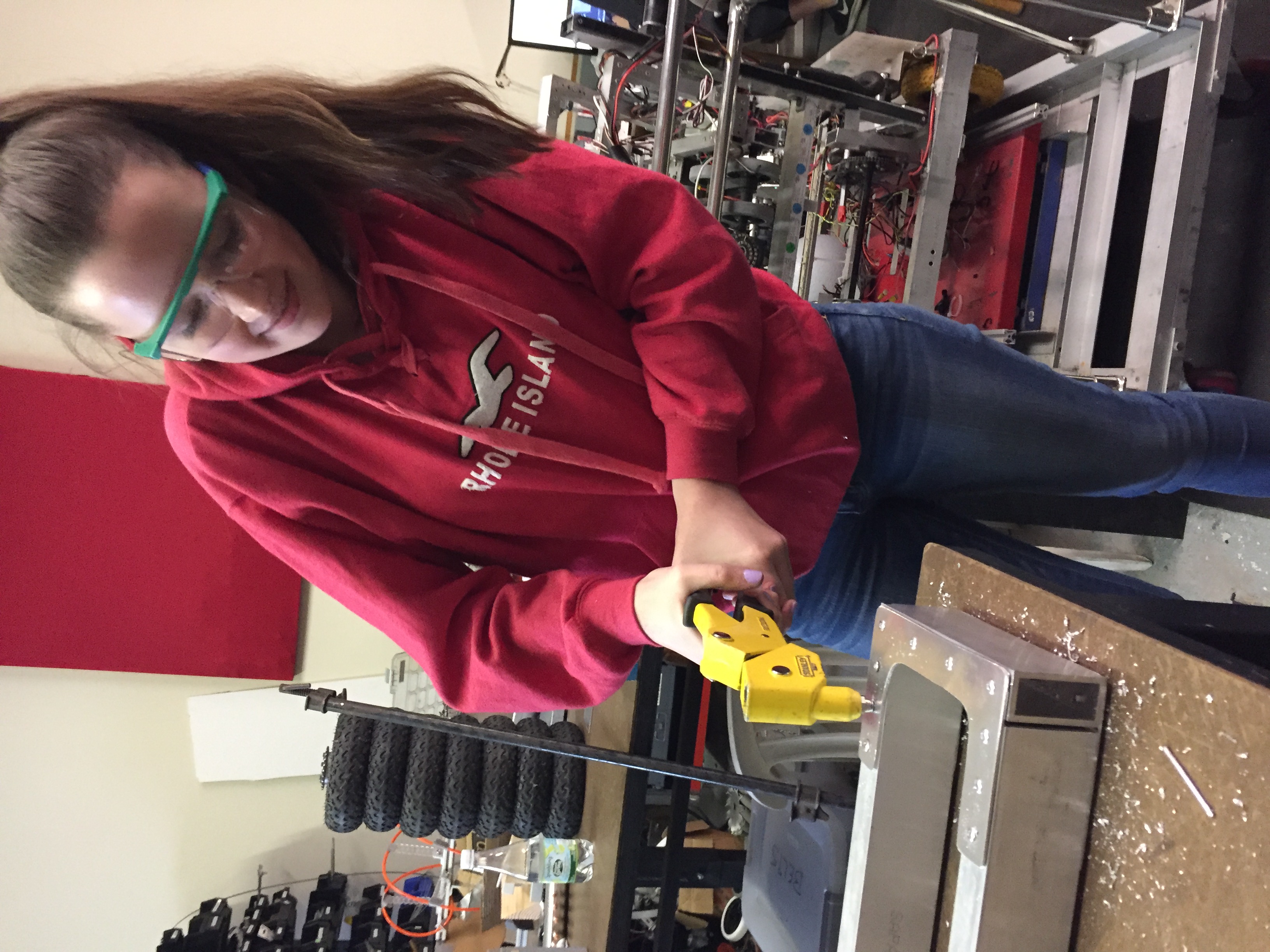 Optional Fall training
Design/Build (training on mechanical systems – Tuesdays)
CAD (Tuesdays 6:30-8:00pm)
Basic Mechanics 
Chassis designs, Arm manipulation, Collection system strategies
Electric and Pneumatic Actuators


  Control System & Programming (Thursdays)
LabView Training (Beginner and Advanced sessions 6:00-8:00pm)
Basic Machine Logic – Logical thinking
Sensor & Feedback Controls
Camera/Image Recognition
Electrical Wiring and Layouts
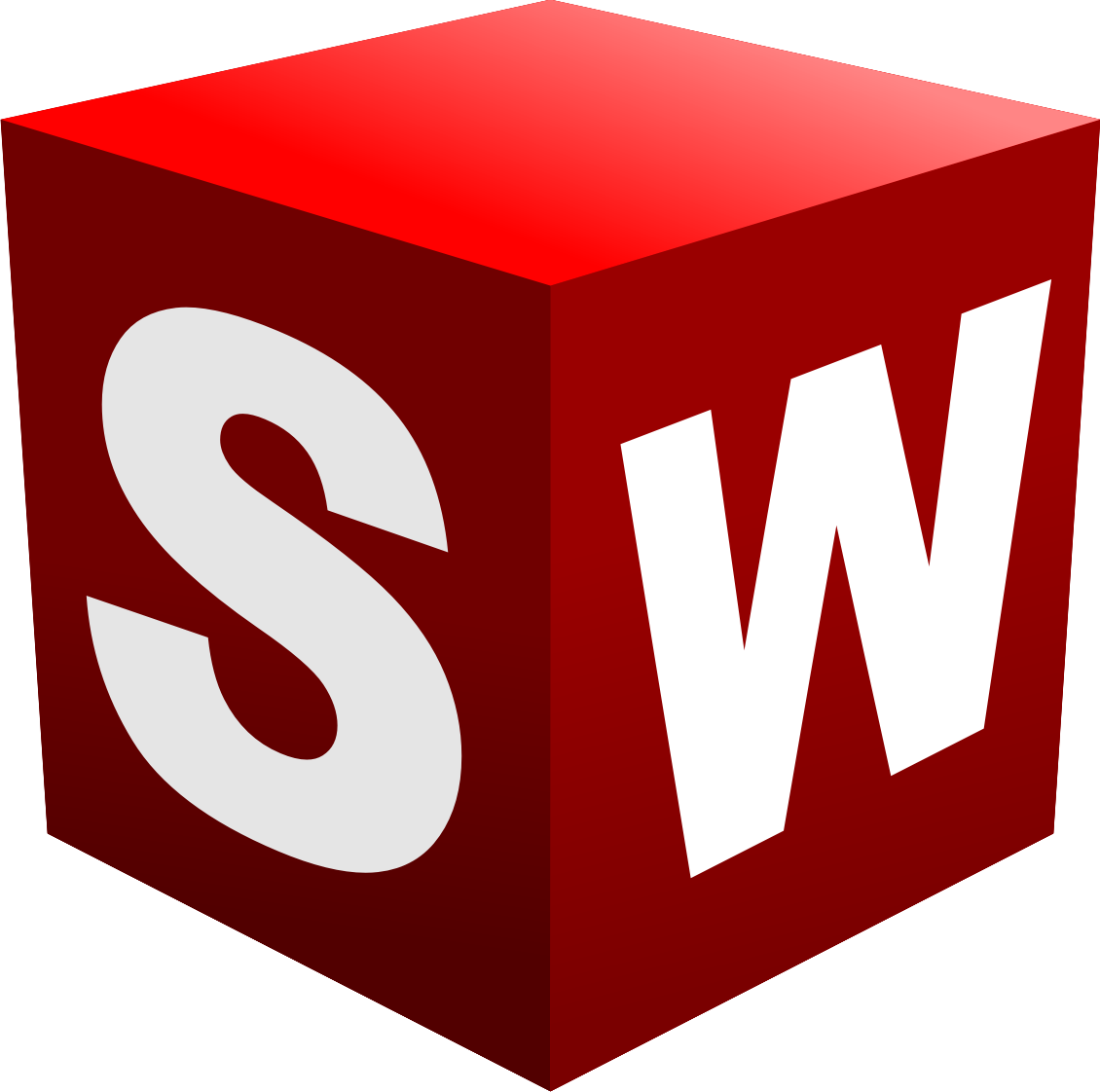 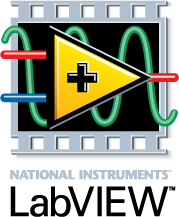 Participation in fall program is required!
Build season
Six + Weeks of Analyzing, Designing, Building, Testing, and Improving
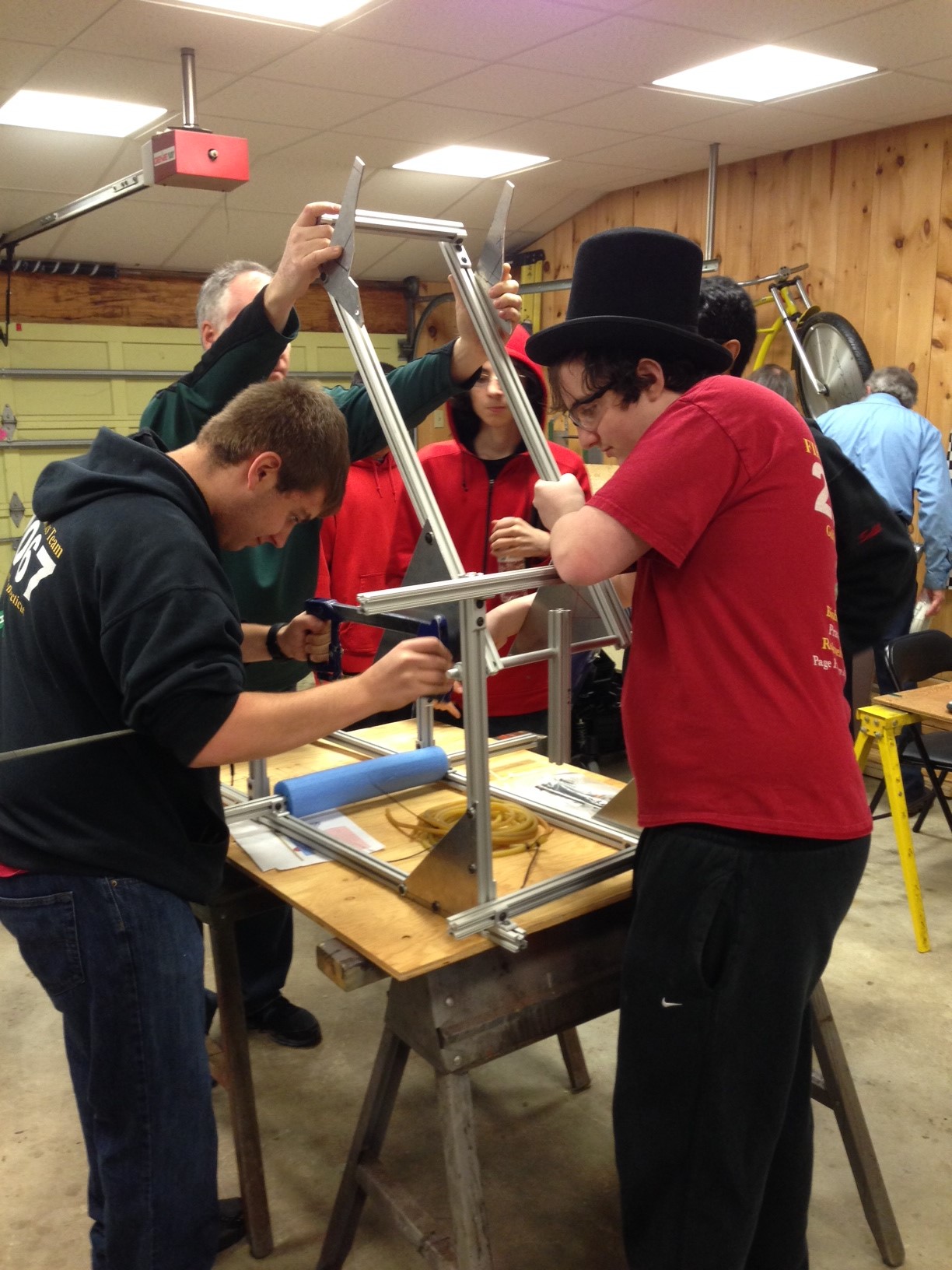 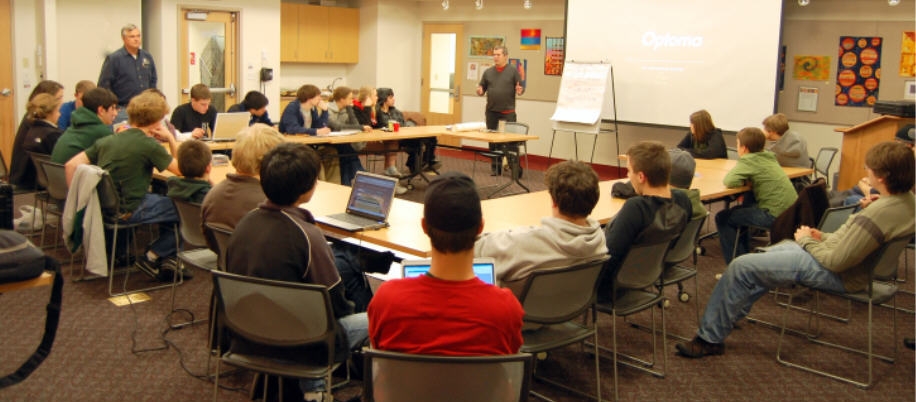 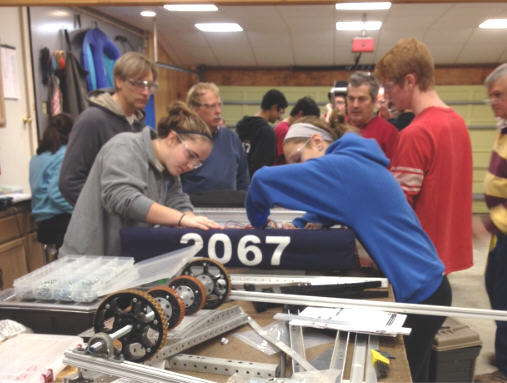 Build Season Meeting times
Meeting Times
Build Season (8 weeks-Jan/Feb) – 2 shifts/day
Mon-Thurs from 5 to 8:30pm
Saturday from 10am to 4pm  
Sunday from 11am to 4pm
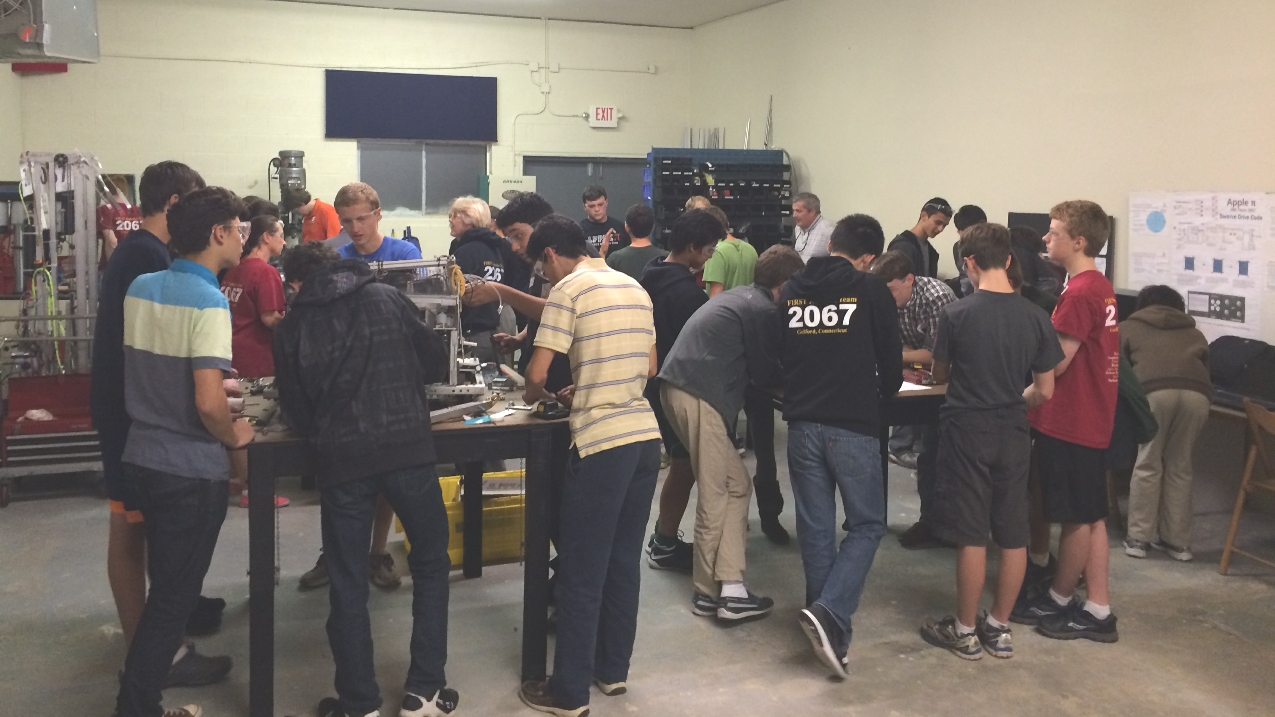 Build season schedule
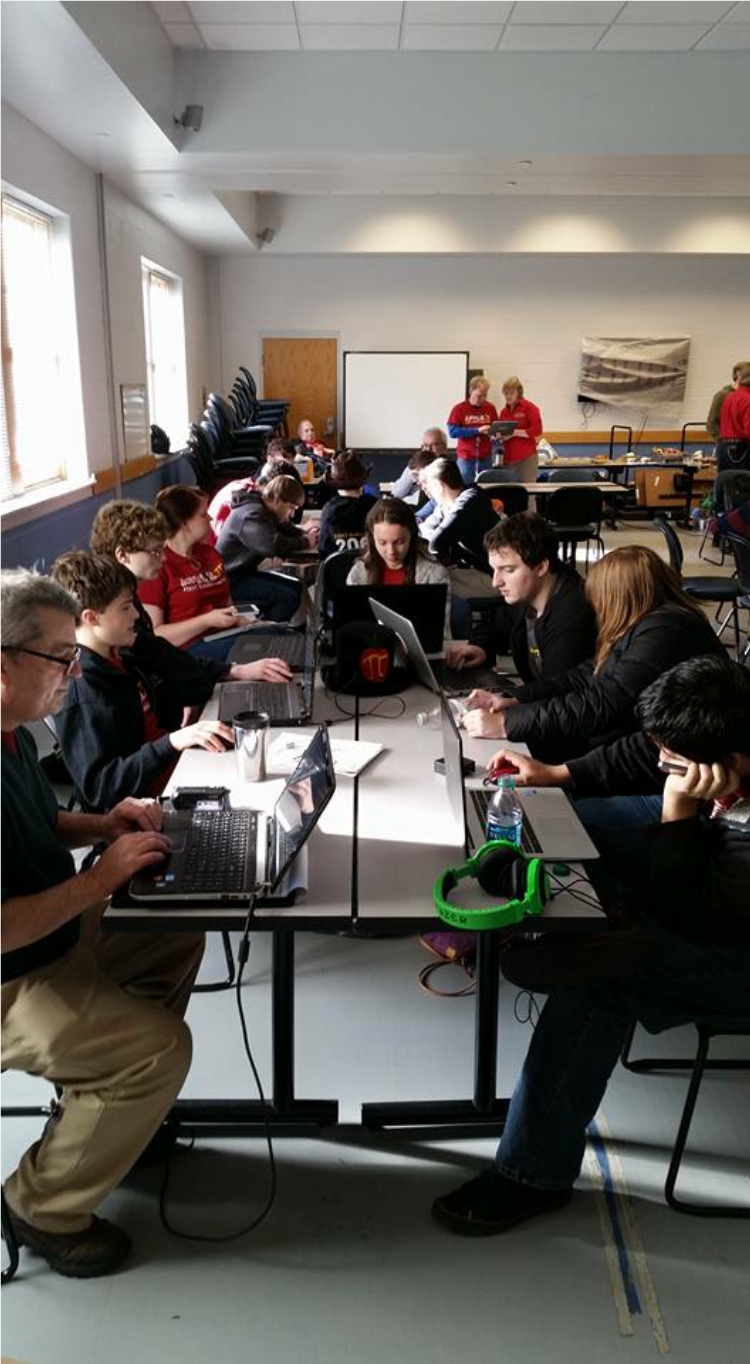 Jan. 4 – Kick Off – Guilford EMS Building live NASA telecast
2020 ‘game’ objective and rules are presented
First weekend spent analyzing game and finding game strategies
First week spent brainstorming possible designs to satisfy strategies

  Robot ready to drive in 4 weeks, ready to play by first event 
There is never enough time!
We build two robots – Competition and Driver Training/debugging

  Team will divide and conquer
Large team requires two (2) shifts per day with web based sign-up system
Team meets 6 times a week during build season
Each member defines their own schedule – But 2 times/week expected
Video    https://youtu.be/GZGC25e3RBA
competition season schedule
Schedule (last year-event dates not posted for 2020 season)
Suffield Shakedown: February, 17th  

District Event #1 – Waterbury District, CT (March 9-11)
District Event #2 -  Bryant University, RI (March 23 - 25)
District Event #3 – Hartford, CT (April 6 - April 8)

New England Regional –  ?    (April 13-15) 

World Championship - Detroit (April 25-28) 

Connecticut Championships (May)

  Off Season
Where is Wolcott  (June)
Bash at the Beach  (October)
Event awards
Competition Awards
Alliance Winner
Alliance Runner-up
FIRST Awards 
Chairman's Award
Creativity, Entrepreneurship, Engineering Inspiration, Excellence in Engineering, Innovation in Control, Team Imagery Award, Industrial Design
Media Award – website, videos, Facebook, Twitter
District Points
Points given to winners, runner ups, semi/quarter finalists
Points given based upon selection order & event ranking
Points given for all FIRST awards
Points determine which teams qualify for District Championship and ultimately World Championship
Paperwork, ugh!
4-H Registration
Available after Oct. 1st www.4Honline.com  (must be complete before working with heavy equipment)
FIRST Forms
Available at https://my.usfirst.org/stims/
Student registers in Youth Team Member Services Once student has registered, a parent can log on (using email address provided by student) to fill out consent forms (2)

Health Form 
Downloadable from our website www.applepirobotics.org  (Resources Tab)
Youth protection program
FIRST youth protection program
The purpose of the FIRST Youth Protection Program (FIRST YPP) is to provide Coaches, Mentors, Volunteers, employees, others working in FIRST programs, team members, parents, and guardians of team members with information, guidelines, and procedures to create safe environments for everyone participating in FIRST programs.
Put into effect in 2015
Requires screening for lead mentors
Requires training for all mentors who spend significant time with students

 4-H background checks required in addition for all mentors
YPP Video  https://www.youtube.com/watch?v=VPzxm4IfG6w&feature=youtu.be&list=UUyJqS0n0h5f3yeYxEADZuvQ
Community
Community outreach
Student presentations and demonstrations for various groups
Brownies, Suncatchers, Guilford Library, Shoreline Outdoor Education Center
 Demonstrations at Cruise Nights and “Spooktacular”
 Participation in 4-H Fair, Guilford Fair & Durham Fair
 Development of FIRST Lego League teams in Guilford and Madison
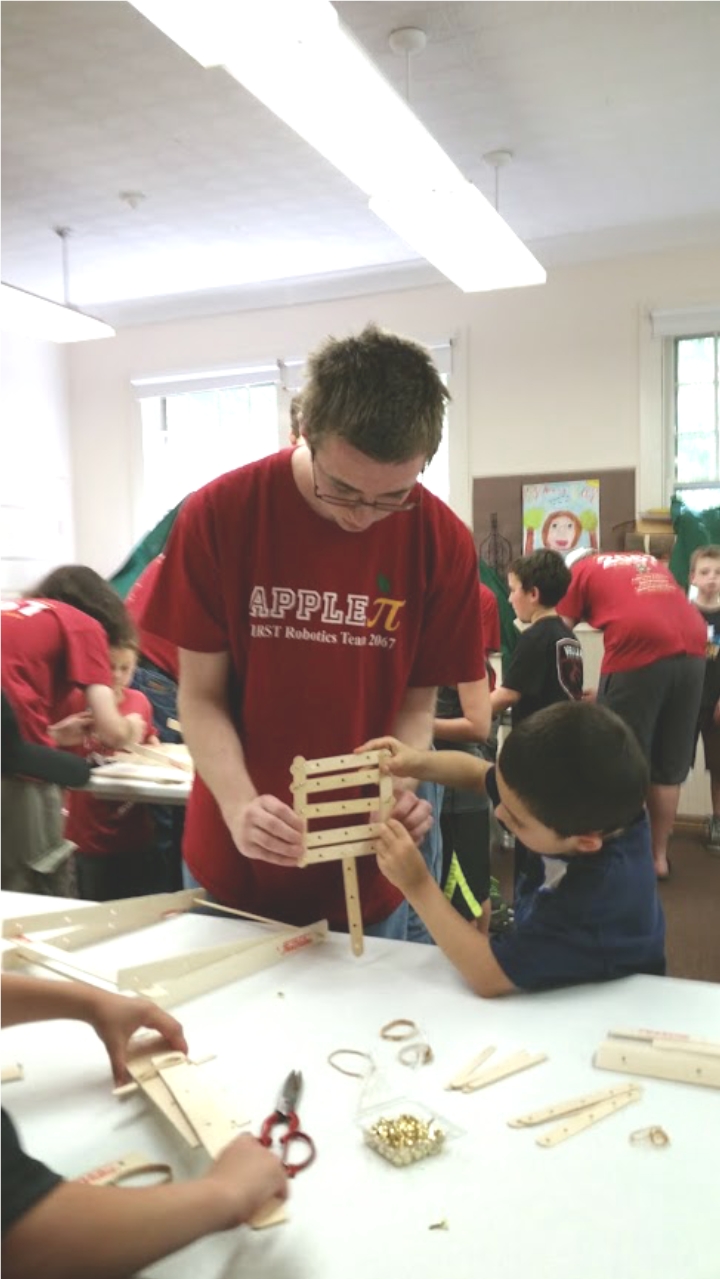 .
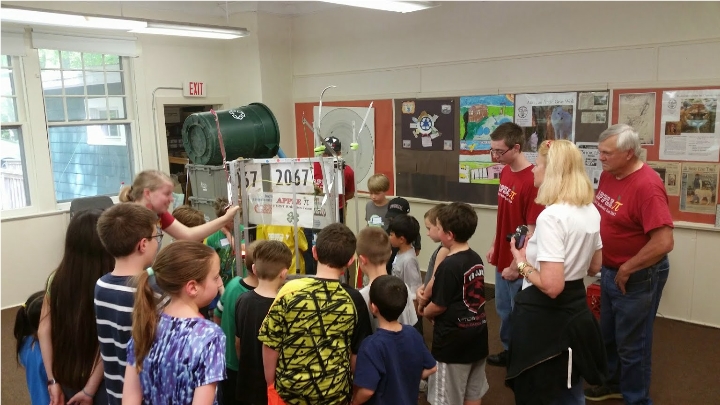 Civic responsibility
Car wash to benefit Parkinson’s Research 
  Car wash & planter construction for “Guilford House” residents
  Coordinated coat drive, board game drive, and book drives
  200 LBS of food collected for the Guilford Food Bank
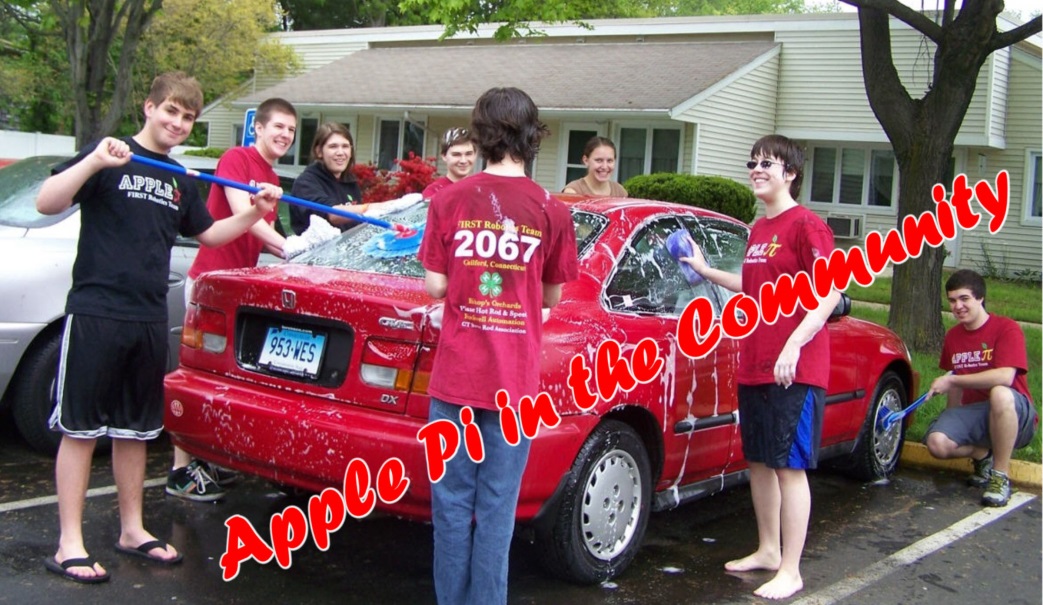 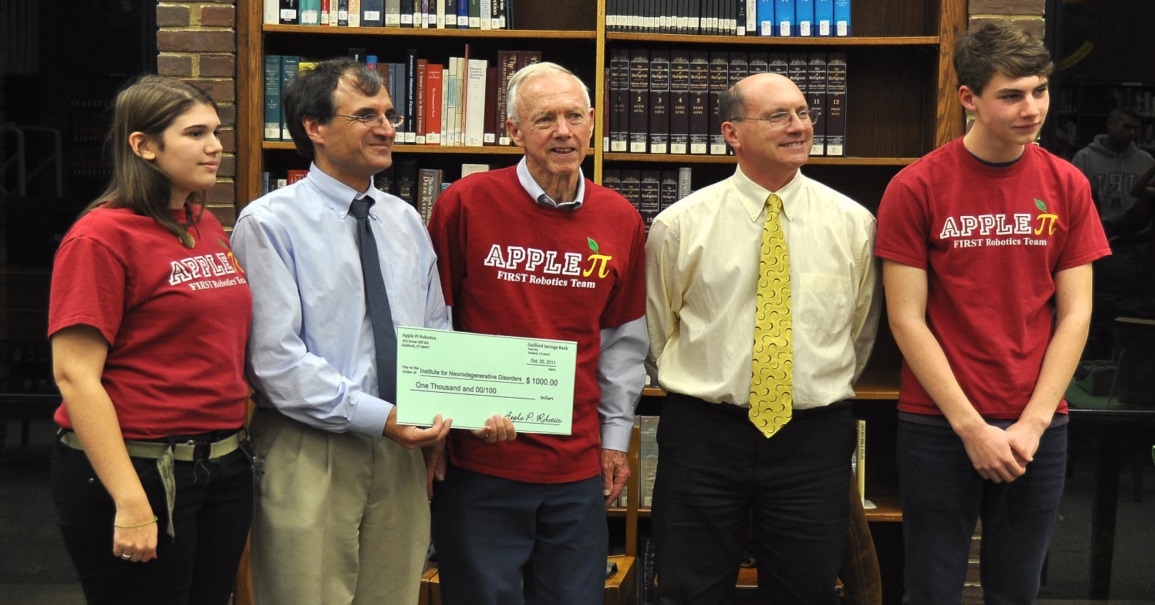 .
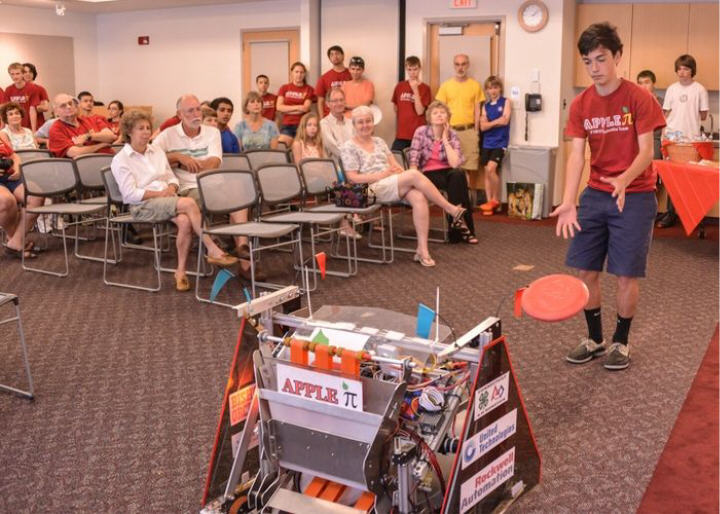 Team logistics
Meeting Locations
Primary Meeting Location
Workshop – 29 Soundview Road, Building 2, Unit #3, Guilford
 Secondary Meeting Locations
Guilford Free Library
Emergency Services Building – behind Police Station, adjacent to Firehouse
Guilford High School (Occasional Team meetings)
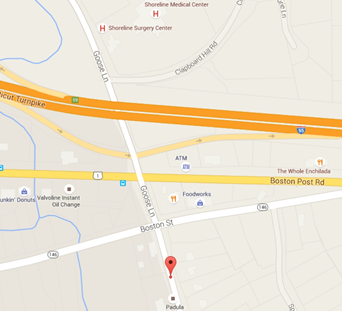 Competition travel & cost logistics
In-state Events
Carpool each day
Team covers costs except for food

New England Out of State Events
Carpool to and from
Hotel overnights required
Approx. $100-$200/student

Championship Event (Detroit)
Air travel
Hotel for four (4) nights
Food
Approx. $800/student
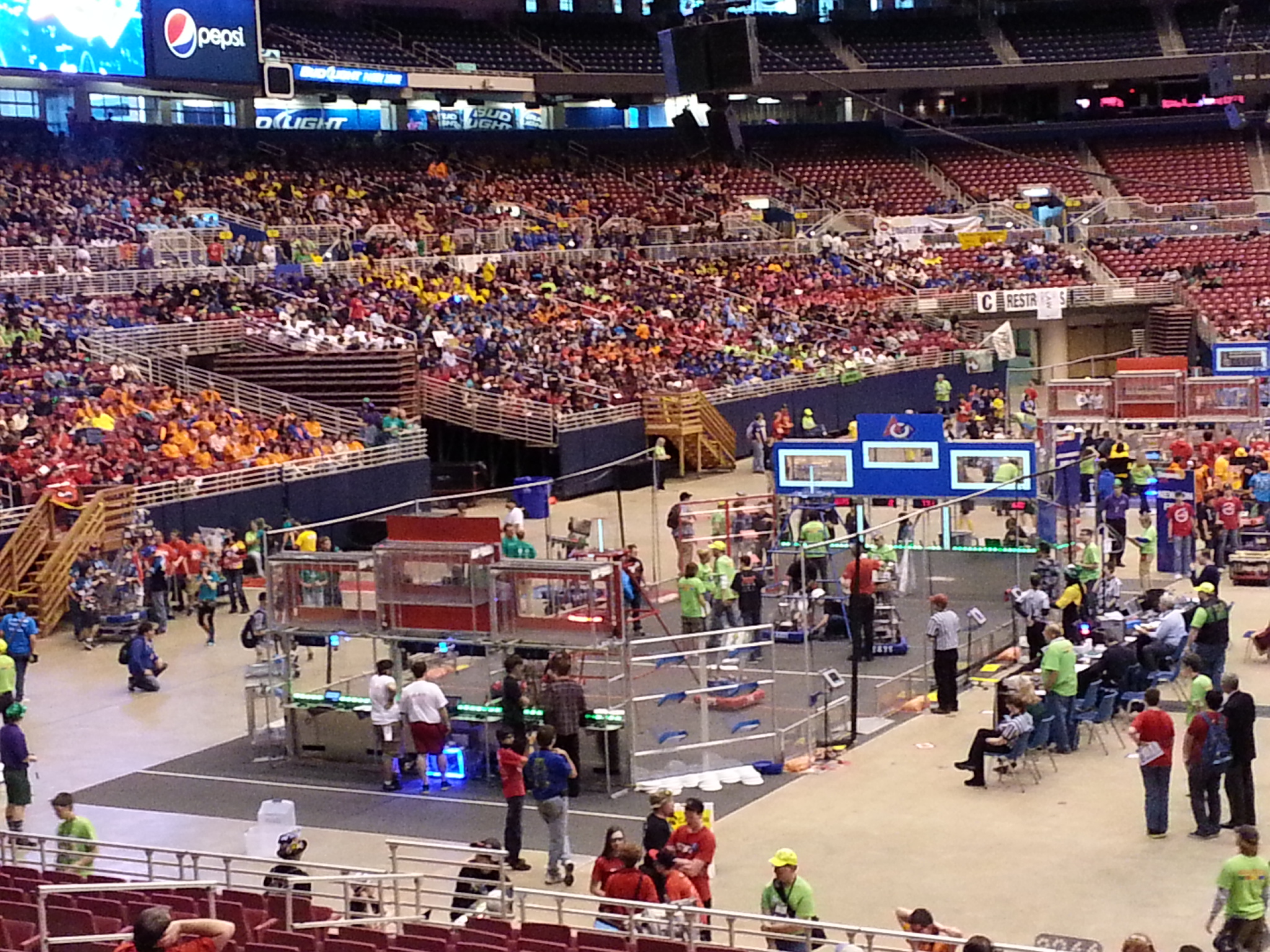 opportunity to offset costs
Special Student Fundraisers (% contributes to student travel costs)

Selected Car Washes (75%) divided among attendees
Thanksgiving Pie Sales (100% of profits/$5 per pie)
Team Costs and income
Annual Budget of Approximately $35-40K Not Including Travel




Bulk costs (75% of budget) covered by sponsors
Bishop’s Orchard (Founding Sponsor)
United Technologies
Rockwell Automation
Lockheed-Martin/Sikorsky Aircraft
Intuitive Surgical
Medtronic
Moroso Performance Products
Page’s Hardware
Country Paint & Hardware
	
 Team contribution covers remaining 25%
Classic Car Cruise Ins
Member Fees - $150/Student Due Nov. 15,   Late? - $200
Car Washes
NEW – “The Great Give”
Team Costs and income
“SPOOKTACULAR”
October 26th – (rain date Oct. 27
Classic Car Cruise In
Moroso Performance Products
Cars – BBQ – MUSIC – ROBOTS
Premier fundraiser - $$
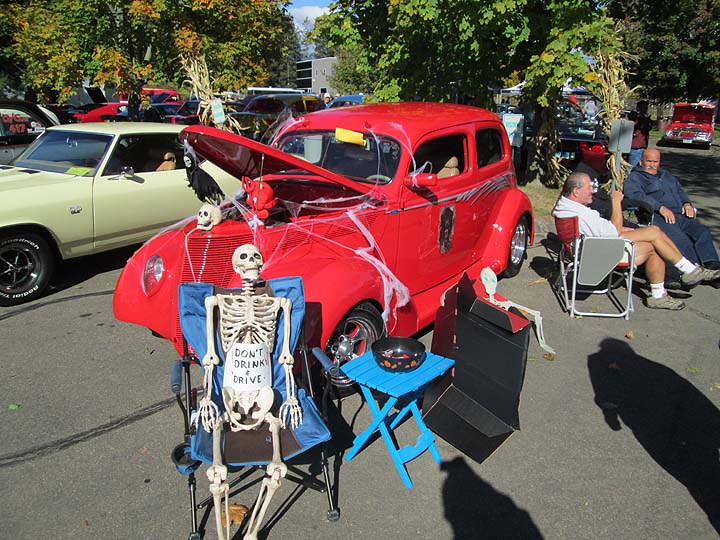 The Great Give
The Great Give:
Takes place end of April/Early May weekend
Coordinates donations to New Haven area non-Profits
2 years ago we obtained $1800 – This next year we need to get $10,000
Need students and parents to market this – this is key to sustainment of our team
GaelHawks (Shelton Robotics Team) receive over $25,000 through successful implementation
https://www.thegreatgive.org/organizations/shelton-high-school-robotics-team
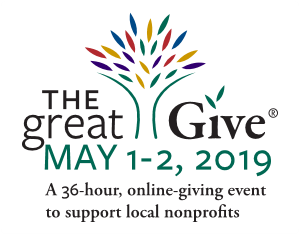 communications
Website – www.ApplePiRobotics.org


Apple Pi Robotics team calendar at:  http://www.applepirobotics.org/calendar/

General updates from Gmail – ApplePiRobotics4h@gmail.com (do not reply)

Important emails for contact
Mentor Emails
Jim Scott – Capnhook-41@comcast.net      General
Rick Page – rick.page.home@gmail.com     General
Diane VanderGrinten – dvandergrinten10@gmail.com   Financial & Travel Coordination, FLL
Our expectations
expectations
Focus on task at hand when at Apple Pi

 Work safely at the shop

 Be patient as you learn certain procedures from experienced team members – often “learning by watching”

 Be open to contributing to tasks outside of the robot build process

Meaningful participation – engaged at least twice/week during build season
  
Regular attendee at training sessions in the fall season
Parent assistance
Carpool driving assistance

 Provide assistance with fundraisers

 Timely drop-offs and pick-ups for team events and shop sessions

 Provide assistance with getting all forms and registrations done before deadlines

 Occasionally we will ask for nominal donations of snacks, baked goods or other food/beverage items to be used at events

“Spooktacular” Cruise; we need grill hand, cashiers, parking assistants, etc.  Donated and loaned items – signup list will be forthcoming

Do you work for a company that would contribute/or match contribution?
Gracious professionalism
"Competition, not for the sake of destroying one another, 
       but for the sake of bettering and improving both 
      competitors as the end result."

https://www.youtube.com/watch?v=PCGsLAyrck4
Wednesday – 9/25
Don’t Forget -  Drop in Open House at the Shop
 Wednesday, 9/25,  6-8pm
Come see the place your children will spend lots of time at during the season – New Recruits & Parents
Questions?
Apple Pi FUN Video